分数乘法
分数乘法（三）
第1课时
WWW.PPT818.COM
1、在实践活动中，借助图形语言，理解分数乘分数的意义。
2、探索并掌握分数乘分数的计算方法，并能正确计算。
3、能运用分数乘分数的知识解决简单的实际问题，体会数学与生活的联系。
【重点】探索并掌握分数与分数相乘的意义，并能正确地计算，能运用分数乘分数的知识解决简单的实际问题。
【难点】理解分数与分数相乘的意义，并能正确地计算。
算一算，并说一说你是怎样计算的。
分数乘整数，用分数的分子和整数相乘的积做分子，分母不变，能约分的要约分。
读一读。
我国古代著名哲学著作《庄子·天下》中有这样一段话：“一尺之捶，日取其半，万世不竭。”意思是说：一尺长的木棍，每天截一半，永远也截不完。
我们用一张纸条做一做吧，想一想，剩下的部分占这张纸条的几分之几？
1
1
竖着对折2次。
横着对
折2次
分子相乘作分子
分母相乘作分母
1
用纸折一折，涂一涂，再算出结果。
2
用纸折一折，涂一涂，在算出结果。
分数乘分数，用分子相乘的积作为分子，分母相乘的积作为分母。能约分的要约分。
3
计算。
4
5
分数乘分数的计算方法：用分子相乘的积作为分子，分母相乘的积作为分母。能约分的可以先约分。
1
折一折，算一算，说一说。
先分4份，取1份
再分3份，取2份
共分12份，共取2份
两个分数相乘，只要分子乘分子，分母乘分母就可以了，能约分的要约分。
1
折一折，算一算，说一说。
先分5份，取3份
再分6份，取5份
共分30份，共取15份
两个分数相乘，分子相乘的积做分子，分母相乘的积做分母，能约分的要约分。
1
折一折，算一算，说一说。
先分8份，取7份
再分4份，取1份
2
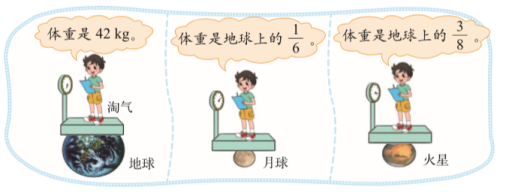 （1）淘气在月球上的体重是多少千克？在火星上呢？
2
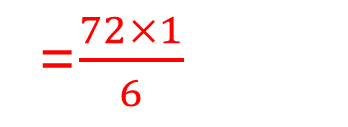 （2）算算自己爸爸、妈妈在月球上和火星上的体重分别是多少。
爸爸的体重是72千克、妈妈的体重是56千克。
2
（2）算算自己爸爸、妈妈在月球上和火星上的体重分别是多少。
爸爸的体重是72千克、妈妈的体重是56千克。
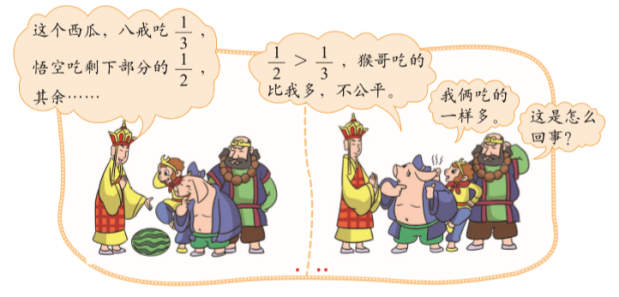 3
因为
答：他俩吃的一样多。
4
5
（米）
（平方米）